Economic Growth II: Technology, Empirics, and Policy
Chapter 9 of Macroeconomics, 10th edition, by N. Gregory Mankiw
ECO62 Udayan Roy
Recap: Solow-Swan, Ch. 8
L and K are used to produce a final good Y = F(K, L)
k = K/L and y = Y/L = f(k) are per worker capital and output
L grows at the rate n every period.
A fraction s of Y is saved and added to capital every period.
A fraction δ of K depreciates (wears out) every period.
Recap: Solow-Swan, Ch. 8
In the long run, the economy reaches a steady state, with constant k and y
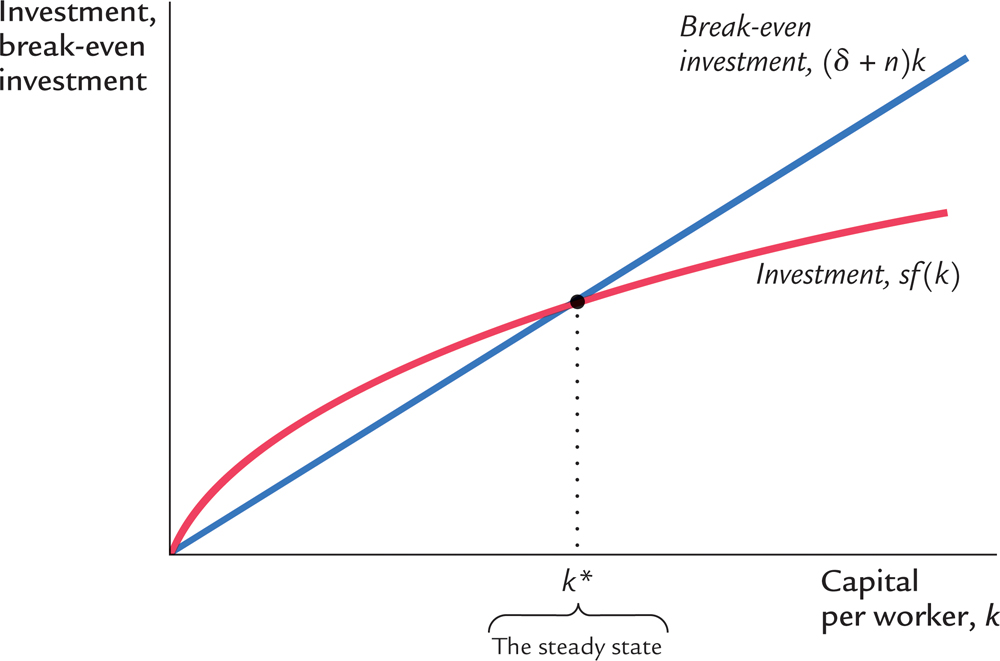 Recap: Solow-Swan, Ch. 8
In the long run, the economy reaches a steady state, with constant k and y
Total capital (K) and total output (Y) both increase at the rate n
Recap: Solow-Swan, Ch. 8
The Sad Lesson of Solow-Swan
It is an undeniable fact that our standards of living increase over time
Yet, Solow-Swan cannot explain this! 
Why?
Solow-Swan relies on capital accumulation as the only means of progress
We must introduce some means of progress other than capital accumulation
Technological Progress
Maybe Solow-Swan fails to show economic progress because there is no technological progress in it
We need to create a theory with technological progress in it
But how?
Technological Progress
Think of technological progress as each adult having n human children who eat and g non-human children who don’t eat
All children born at time t become adults at time t + 1, go to work, and have children of their own (n human and g non-human), and so on and on

This is a model or metaphor for technological progress. 
It represents the idea that technological progress helps humans get more work done.
Technological Progress
Think of technological progress as each adult having n human children who eat and g non-human children who don’t eat
All children born at time t become adults at time t + 1, go to work, and have children of their own (n human and g non-human), and so on and on

So, labor (L) now grows at the rate n + g
The number of humans, who eat, grows at the rate n
The number of non-humans, who do not eat, grows at the rate g
Solow-Swan With Technological Progress
The analysis of the Solow-Swan model of Ch. 8 can now be repeated exactly as before but with just one change: n becomes n + g.
Dynamics: Ch. 8 and Ch. 9
Ch. 8 No technological change
Ch. 9 Technological Progress
Dynamics: graph
As in Ch. 8, in the long run, k and y reach a steady state at k = k* and y = y* = f(k*)
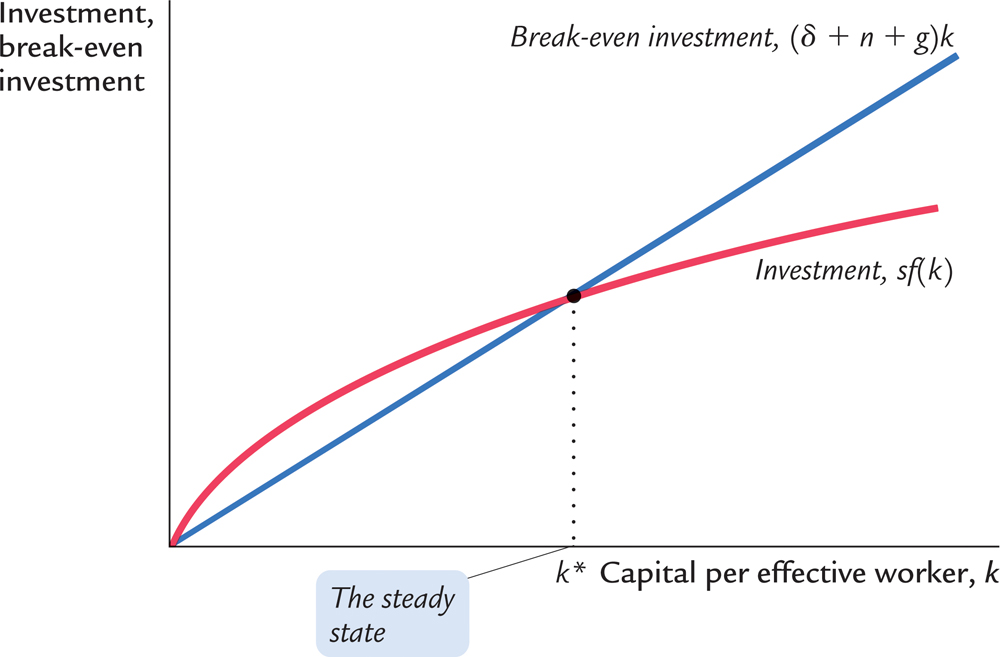 Dynamics: Ch. 8 and Ch. 9
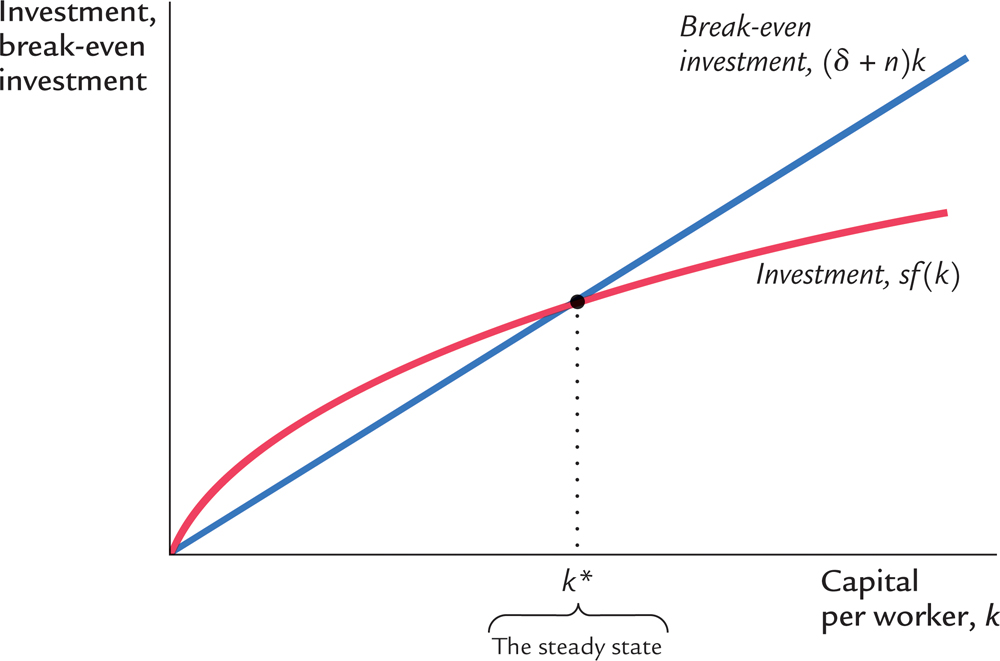 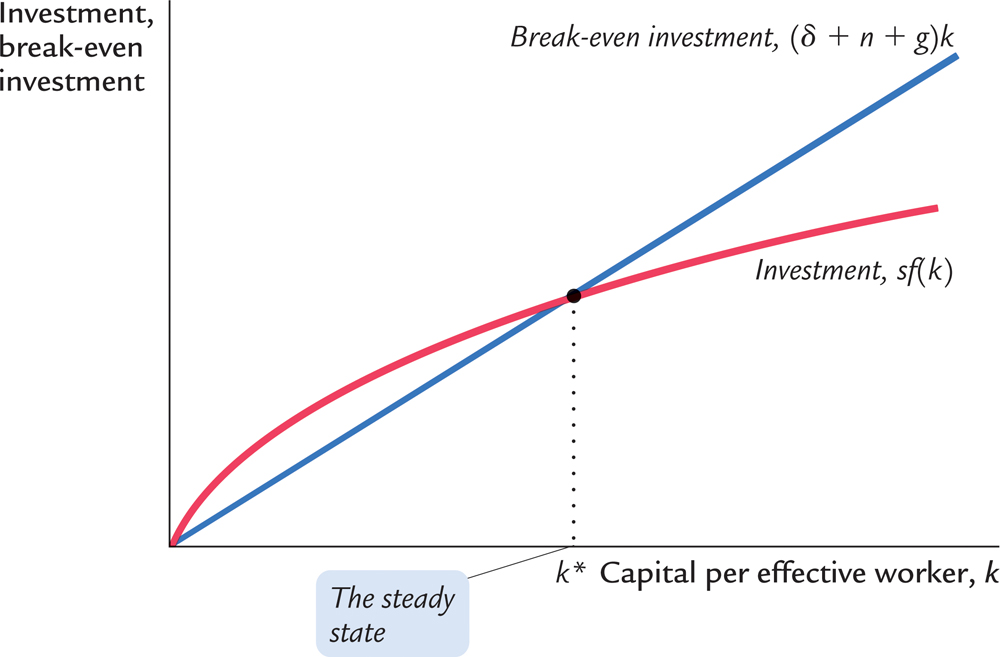 Solow-Swan With Technological Progress
Solow-Swan With Technological Progress
Recall that the (effective) labor force consists of humans, who eat, and non-humans, who do not eat
Output per human = total output / number of humans
Recall that if z = x/y then, then growth rates follow zg = xg – yg.
Therefore, the growth rate of output per human = growth rate of total output – growth rate of the number of humans = n + g – n = g > 0.
Solow-Swan With Technological Progress
Similarly, consumption per human = total consumption / number of humans
As before, if z = x/y then, then zg = xg – yg.
Therefore, the growth rate of consumption per human = growth rate of total consumption – growth rate of the number of humans = n + g – n = g > 0.
Progress, finally!
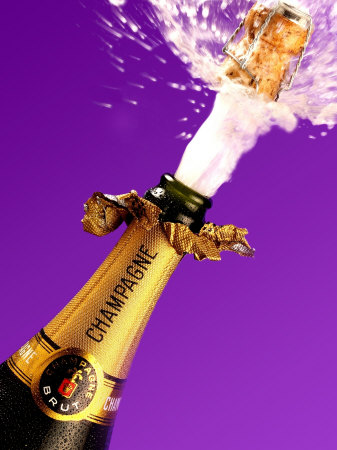 We have just seen that if we introduce technological progress in the Solow-Swan theory of long-run growth, then in the economy’s steady state
Per-human output and consumption both increase at the rate g, which is the rate of technological progress
This is a major triumph for the Solow-Swan theory
Technological Progress
So we see that a simple re-interpretation of the Solow-Swan economy gives us what we were looking for—steadily increasing income and consumption per human
Growth empirics
Growth empirics: Balanced growth
The Solow model’s steady state exhibits balanced growth: many variables grow at the same rate.
The Solow model predicts that Y/L and K/L grow at the same rate (g), so K/Y should be constant. This is true in the real world.
The Solow model predicts that real wage grows at the same rate as Y/L, while real rental price of capital is constant. Also true in the real world.
Growth empirics: Convergence, part 1
Solow model predicts that, other things equal, poorer countries (with lower Y/L  and K/L) should grow faster than rich ones.
If true, then the income gap between rich and poor countries would shrink over time, causing living standards to converge.
In the real world, many poor countries do NOT grow faster than rich ones. Does this mean the Solow model fails?
Growth empirics: Convergence, part 2
No, the Solow model does not fail because it predicts that, other things equal, poor countries (with lower Y/L and K/L) should grow faster than rich ones.
In samples of countries with similar savings and population growth rates, income gaps shrink about 2% per year.
In larger samples, after controlling for differences in saving, population growth, and human capital, incomes converge by about 2% per year.
Growth empirics: Convergence, part 3
What the Solow model really predicts is conditional convergence: countries converge to their own steady states, which are determined by saving, population growth, and education.
This prediction comes true in the real world.
Growth Convergence: After 1990
“While unconditional convergence was singularly absent in the past, there has been unconditional convergence, beginning (weakly) around 1990 and emphatically for the last two decades.”
Everything You Know about Cross-Country Convergence Is (Now) Wrong, by Dev Patel (Harvard University), Justin Sandefur (Center for Global Development) and Arvind Subramanian(PIIE), October 15, 2018
[Speaker Notes: Article source: https://piie.com/blogs/realtime-economic-issues-watch/everything-you-know-about-cross-country-convergence-now-wrong and https://voxeu.org/content/everything-you-know-about-cross-country-convergence-now-wrong.]
Growth empirics: Factor accumulation vs. production efficiency, part 1
Differences in income per capita among countries can be due to differences in:
capital—physical or human—per worker
the efficiency of production (the height of the production function)
Studies:
Both factors are important.
The two factors are correlated: countries with higher physical or human capital per worker also tend to have higher production efficiency.
Growth empirics: Factor accumulation vs. production efficiency, part 2
Possible explanations for the correlation between capital per worker and production efficiency:
Production efficiency encourages capital accumulation.
Capital accumulation has externalities that raise efficiency.
A third, unknown variable causes capital accumulation and efficiency to be higher in some countries than others.
Policy issues
Policy issues
Are we saving enough? Too much?
What policies might change the saving rate?
How should we allocate our investment between privately owned physical capital, public infrastructure, and human capital?
How do a country’s institutions affect production efficiency and capital accumulation?
What policies might encourage faster technological progress?
Policy issues: Evaluating the rate of saving, part 1
Use the Golden Rule to determine whether the U.S. saving rate and capital stock are too high, too low, or about right.
If (MPK − δ) > (n + g), the U.S. economy is below the Golden Rule steady state and should increase s.
If (MPK − δ) < (n + g), the U.S. economy is above the Golden Rule steady state and should reduce s.
Policy issues: Evaluating the rate of saving, part 2
To estimate (MPK − δ), use three facts about the U.S. economy:
k = 2.5 yThe capital stock is about 2.5 times one year’s GDP.
δk = 0.1 yAbout 10% of GDP is used to replace depreciating capital.
MPK × k = 0.3 yCapital income is about 30% of GDP.
Policy issues: Evaluating the rate of saving, part 3
k = 2.5 y
δk = 0.1 y
MPK × k = 0.3 y
To determine δ, divide 2 by 1:
Policy issues: Evaluating the rate of saving, part 4
k = 2.5 y
δk = 0.1 y
MPK × k = 0.3 y
To determine MPK, divide 3 by 1:


Hence, MPK − δ = 0.12 − 0.04 = 0.08
Policy issues: Evaluating the rate of saving, part 5
From the last slide: MPK − δ = 0.08
U.S. real GDP grows an average of 3% per year, so n + g = 0.03
Thus,
MPK − δ = 0.08 > 0.03 = n + g
Conclusion:
The U.S. is below the Golden Rule steady state:Increasing the U.S. saving rate would increase consumption per capita in the long run.
Policy issues: How to increase the saving rate
Reduce the government budget deficit (or increase the budget surplus).
Increase incentives for private saving:
Reduce capital gains tax, corporate income tax, and estate tax, as they discourage saving.
Replace federal income tax with a consumption tax.
Expand tax incentives for IRAs (individual retirement accounts) and other retirement savings accounts.
Policy issues: Allocating the economy’s investment, part 1
In the Solow model, there’s one type of capital.
In the real world, there are many types, which we can divide into three categories:
private capital stock
public infrastructure
human capital: the knowledge and skills that workers acquire through education
How should we allocate investment among these types?
Policy issues: Allocating the economy’s investment, part 2
Two viewpoints:
Equalize tax treatment of all types of capital in all industries and let the market allocate investment to the type with the highest marginal product.
Industrial policy: Government should actively encourage investment in capital of certain types or in certain industries because it may have positive externalities that private investors don’t consider.
Possible problems with industrial policy
The government may not have the ability to “pick winners” (choose industries with the highest return to capital or biggest externalities).
Politics (e.g., campaign contributions) rather than economics may influence which industries get preferential treatment.
Policy issues: Establishing the right institutions
Creating the right institutions is important for ensuring that resources are allocated to their best use. Examples:
Legal institutions, to protect property rights.
Capital markets, to help financial capital flow to the best investment projects.
A corruption-free government, to promote competition, enforce contracts, etc.
Establishing the right institutions: North versus South Korea
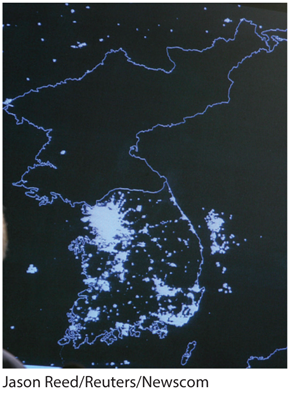 After WW2, Korea split into:
North Korea with institutions based on authoritarian communism
South Korea with Western-style democratic capitalism
Today, GDP per capita is over 10 times higher in S. Korea than in N. Korea.
Policy issues: Encouraging technological progress
Patent laws:encourage innovation by granting temporary monopolies to inventors of new products
Tax incentives for research
Grants to fund basic research at universities
Industrial policy:encourages specific industries that are key for rapid technological progress (subject to the concerns discussed earlier).
CASE STUDY: Is free trade good for economic growth? Part 1
Since Adam Smith, economists have argued that free trade can increase production efficiency and living standards.
Research by Sachs and Warner
CASE STUDY: Is free trade good for economic growth? Part 2
To determine causation, Frankel and Romer exploit geographic differences among countries:
Some nations trade less because they are farther from other nations or landlocked.
Such geographic differences are correlated with trade but not with other determinants of income.
Hence, they can be used to isolate the impact of trade on income.
Findings: increasing trade/GDP by 2% causes GDP per capita to rise 1%, other things equal.
Endogenous growth theory
Endogenous growth theory
Solow model:
Sustained growth in living standards is due to technological progress.
The rate of technological progress is exogenous.
Endogenous growth theory:
In this set of models, the growth rate of productivity and living standards is endogenous.
The basic model, part 1
Production function: Y = A Kwhere A is the amount of output for each unit of capital (A is exogenous and constant)
Key difference between this model and Solow: MPK is constant here, diminishes in Solow
Investment: sY
Depreciation: δK
Equation of motion for total capital:
ΔK = sY − δK
The basic model, part 2
ΔK = sY − δK
Divide through by K and use Y = A K to get:

If s A > δ, then income will grow forever, and investment is the “engine of growth.”
Here, the permanent growth rate depends on s. In Solow model, it does not.
Does capital have diminishing returns or not?
It depends on the definition of capital.
If capital is narrowly defined (only plant and equipment), then yes.
Advocates of endogenous growth theory argue that knowledge is a type of capital.
If so, then constant returns to capital is more plausible, and this model may be a good description of economic growth.
Does capital have diminishing returns or not?
It depends on the definition of capital.
If capital is narrowly defined (only plant and equipment), then yes.
Advocates of endogenous growth theory argue that knowledge is a type of capital.
If so, then constant returns to capital is more plausible, and this model may be a good description of economic growth.
A two-sector model, part 1
Two sectors:
manufacturing firms produce goods.
research universities produce knowledge that increases labor efficiency in manufacturing.
u = fraction of labor in research (u  is exogenous)
Manufacturing production function:
Y = F [K, (1 − u )E L]
Research production function: ΔE = g (u)E
Capital accumulation: ΔK = s Y − δK
A two-sector model, part 2
In the steady state, manufacturing output per worker and the standard of living grow at rateΔE / E = g (u).
Key variables:
s: affects the level of income but not its growth rate (same as in the Solow model)
u: affects level and growth rate of income
DISCUSSION QUESTION The merits of raising u
In what ways would raising u (that is, devoting more labor to research) benefit the economy? 
What are the costs of raising u?
Facts about R&D
Much research is done by firms seeking profits.
Firms profit from research:
Patents create a stream of monopoly profits.
There is extra profit in being first on the market with a new product.
Innovation produces externalities that reduce thecost of subsequent innovation.

Much of the new endogenous growth theory attempts to incorporate these facts into models to better understand technological progress.
Is the private sector doing enough R&D?
The existence of positive externalities in the creation of knowledge suggests that the private sector is not doing enough research.
But there is also much duplication of research effort among competing firms.
Estimates:social return to research ≥ 40% per year
Thus, many believe the government should encourage research.
Economic growth as “creative destruction”
Schumpeter (1942) coined term “creative destruction” to describe displacements resulting from technological progress:
The introduction of a new product is good for consumers but often bad for incumbent producers, who may be forced out of the market.
Examples:
Luddites (1811–1812) destroyed machines that displaced skilled mill workers in England.
Walmart displaces many mom-and-pop stores.
Appendix: Accounting for the Sources of Economic Growth
Productivity Slowdown
There was a worldwide slowdown in economic growth during 1972-1995. Why?
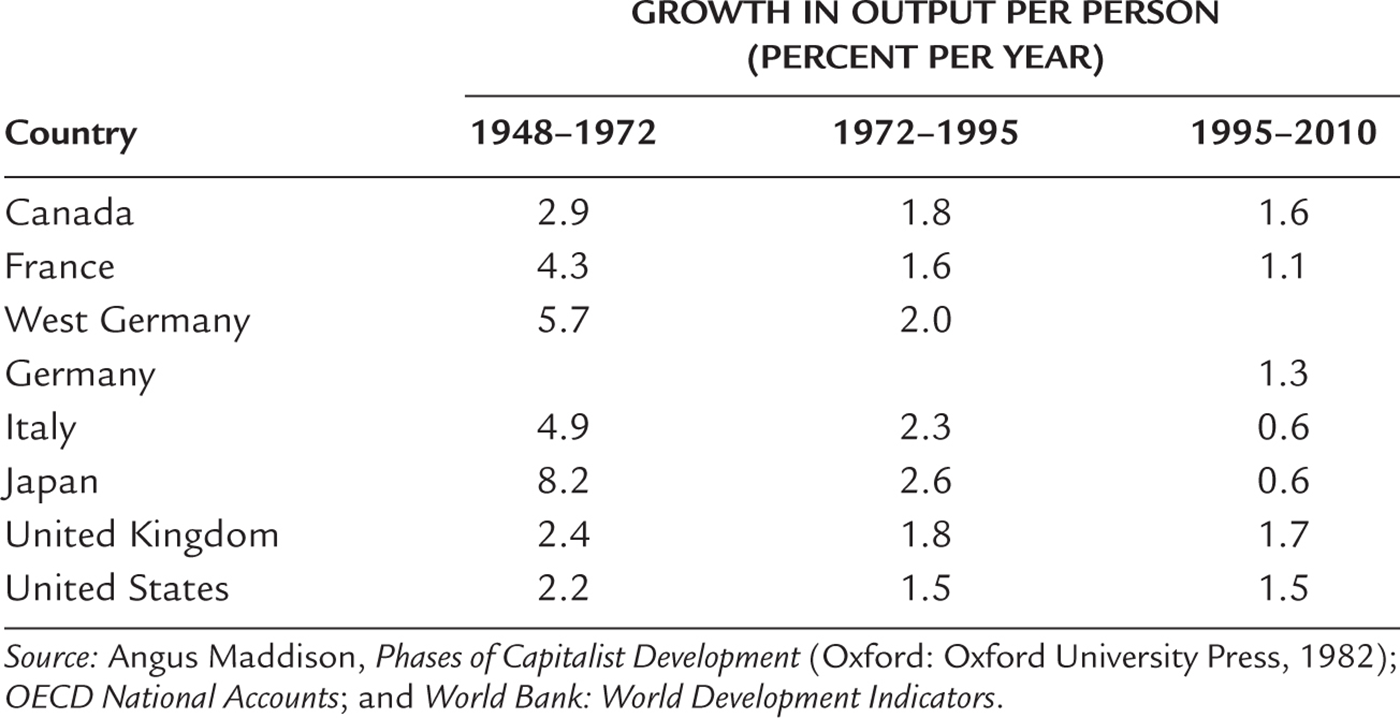 [Speaker Notes: Table  9.2  Growth Around the World]
Growth Accounting
Table  9.3  Accounting for Economic Growth in the United States
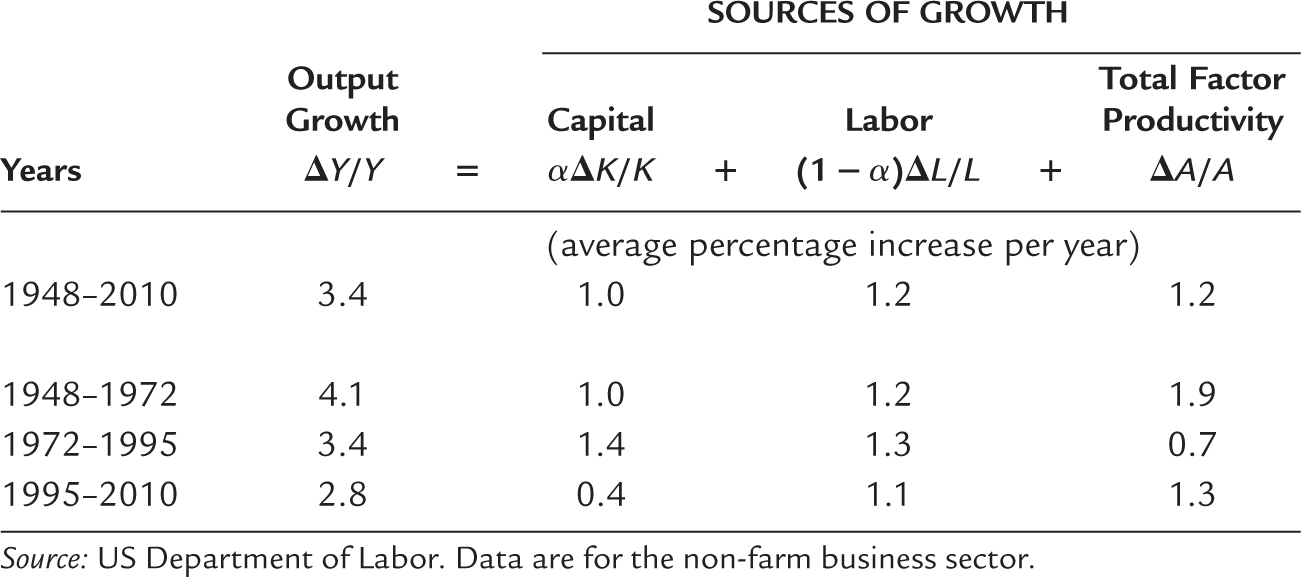